RISET OPERASI Oleh : Inne Novita Sari
Informatika UNIKOM
Identitas Mata Kuliah
Nama Mata Kuliah 	: Riset Operasi
Kode Mata Kuliah	: IF 36315
Kredit		: 3 SKS
Semester 		: V
Jurusan		: Teknik  Informatika/S1
Aturan Perkuliahan
Kehadiran minimal perkuliahan adalah 80 % dari total pertemuan di kelas, kecuali sakit atau ijin tertulis.
Tidak ada ujian perbaikan. Ujian susulan hanya diijinkan jika ada ijin autentik yang bisa ditunjukkan setelah ujian.
Semua tugas harus dikerjakan dan diserahkan tepat pada waktu yang ditentukan. Semua alasan keterlambatan yang tidak logis, memiliki konsekuensi pengurangan nilai atau tidak diterima sama sekali.
Mahasiswa yang terlambat lebih dari 20 menit tidak diperkenankan masuk ke kelas.
Tujuan Mata Kuliah
Mahasiswa  dapat memodelkan perma-salahan yang berkaitan dengan optimasi ke dalam bentuk model matematika, 
Menggunakan teknik-teknik operasi untuk menyelesaikan permasalahan Program Linear, Transportasi dan Analisis Jaringan 
Menginterpretasikan hasil penyelesaian dari model matematika sebagai langkah awal dalam mengambil keputusan.
Referensi
Tjutju. T, Achmad D, Operations Research (Model-model pengambilan Keputusan ), Sinar Baru Algensindo, Bandung 2002.

Bronson, R., Hans J. Wospakrik (Alih bahasa), Teori dan Soal-Soal Operation Research, Seri Buku Schaum, Erlangga 

Taha, Hamdy A. Operation Research, An Introduction. McMillan Publisihing Co, 1992

FrederickS. Hiller & Gerald J. Lieberman, Introduction to Operation Research Jilid 1, Terjemahan, Penerbit Andi, 2008
Gambaran Umum Materi Kuliah
Gambaran Umum Riset Operasi

Program Linear (PL)
	- Pemodelan Matematika

Pemecahan Masalah Program Linear
	- Metode penyelesaian PL     (Grafis,Simpleks,Big M, Dua Phase)

Teori Dualitas
	- Hubungan Primal Dual
 	- Sifat Primal Dual
	- Metode Dual Simpleks
Analisis Sensitivitas

Tansportasi
	- Penentuan Solusi fisibel basis awal
Metode Northwest corner, Least Cost, Vogel
	- Penentuan entering & leaving variable
Metode Stepping Stone, Multiplier

Model Penugasan
	- Metode Hungarian

Analisis Jaringan
	- Minimum Spanning Tree, Rute terpendek, Aliran Maksimum
Pengantar Riset Operasi
Riset Operasi adalah metode untuk memformulasikan dan merumuskan
	permasalahan sehari-hari baik mengenai bisnis, ekonomi, sosial maupun bidang lainnya ke dalam pemodelan matematis untuk mendapatkan solusi yang optimal, diantara keterbatasan – keterbatasan sumber daya yang ada.
CONTOH RISET OPERASI
Keterbatasan bahan baku pembuatan barang yang dikaitkan dengan keuntungan yang ingin dimaksimalkan/biaya yang ingin diminimalkan
Keterbatasan tempat penyimpanan dapat menampung produk-produk yang dihasilkan pabrik sehingga biaya yang digunakan minimal dan penggunaan gudang maksimal
Penerapan RO
Akuntansi dan Keuangan
	- Pengalokasian modal investasi
	- Penentuan jumlah kelayakan kredit

Pemasaran
	- Penentuan kombinasi produk terbaik    berdasarkan permintaan pasar
	- Alokasi iklan di berbagai media
	- Penugasan tenaga penjual ke wilayah pemasaran secara efektif
	- Penempatan lokasi gudang yg meminimumkan biaya distribusi

Operasi produksi
	- Meminimumkan persediaan
	- Peningkatan kualitas operasi manufaktur
	- Penentuan bahan baku yang paling ekonomis bagi kebutuhan pelanggan
Pemodelan Matematis
Hal yang utama dari riset operasi adalah menterjemahkan persoalan yang dihadapi dan ingin dicari solusi optimumnya dapat  diterjemahkan ke dalam model matematis.
Faktor-faktor yang mempengaruhi pemodelan harus disederhanakan dan apabila ada data yang kurang, kekurangan tersebut dapat diasumsikan atau diisi dengan pendekatan yang bersifat rasional.
Contoh pemodelan matematis sederhana
Harga 2 kg apel dan  3 kg jeruk Rp.6000 sedangkan 4 kg apel dan 2 kg jeruk adalah Rp.8000. berapakah harga 1 kg apel dan 5 kg jeruk?
Lima tahun yang lalu umur ayah ditambah umur adi  adalah 50 tahun. Saat ini umur ayah dua kali dari umur adi. Berapakah umur ayah dan umur adi saat ini. 
BAYU FURNITURE memproduksi 2 jenis produk yaitu meja dan kursi
	yang harus diproses melalui perakitan dan finishing. Proses perakitan
	memiliki 60 jam kerja sedang proses finishing memiliki 48 jam kerja. Untuk
	menghasilkan satu meja dibutuhkan 4 jam perakitan dan 2 jam finishing,
	sedangkan satu kursi membutuhkan 2 jam perakitan dan 4 jam finishing.
	Laba untuk tiap meja $8 dan tiap kursi $6. Sekarang kita harus
	menentukan kombinasi terbaik dari jumlah meja dan kursi yang harus
	diproduksi, agar menghasilkan laba maksimal.
HMJ Teknik Informatika UPN akan memproduksi dua jenis jaket, yaitu
	jaket Standard dan jaket super. setiap jenis jaket menggunakan sumber
	daya sebagai berikut :
	sumber daya jenis jaket


	


	Diperkirakan permintaan Produk standard maksimum 250 unit per bulan,
	sedang produk super 300 unit per bulan.
	Sumbangan keuntungan untuk produk standard sebesar Rp 400 per unit
	sedangkan produk Super Rp 300 per unit.
	Berapa kapasitas produksi optimum untuk kedua jenis produk tersebut
	supaya diperoleh keuntungan maksimum ?
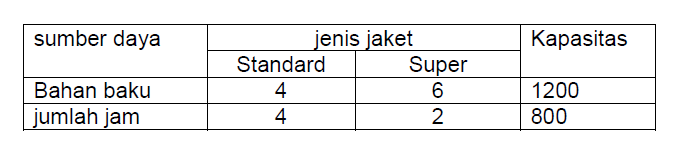 Gambarkan grafik 4x+3y=12, 4x+3y<=12, 
	 4x+3y>=12

Gambarkan grafik 2x<=8
                              3y<=15
                              6x+5y<=30